一图读懂招贤矿业公司2023年1号文
安 全 目 标
三确保
安
全
目
标
确保实现“四零目标”。
确保矿井实现安全生产六周年。
确保实现2023年安全年。
一通过
安全生产标准化管理体系建设达到国家一级标准。
两建设
深化智慧化矿山建设。
推进“三基”标杆矿井建设。
杜绝轻伤及以上人身事故。
杜绝二级及以上非人身事故。
杜绝较大涉险事故。
三杜绝
轻伤事故
重伤事故
微伤事故
责任追究
外委单位
致命性重伤事故
死亡事故
四项安全考核
责任追究
月度安全绩效工资
安全考核
安全生产标准化
季度安全效果
特殊
贡献
1.微伤事故的责任追究
发生一起微伤事故，责任人进“三违”学习班学习。扣除直接责任人绩效工资 5000～10000元。
微

伤

事

故
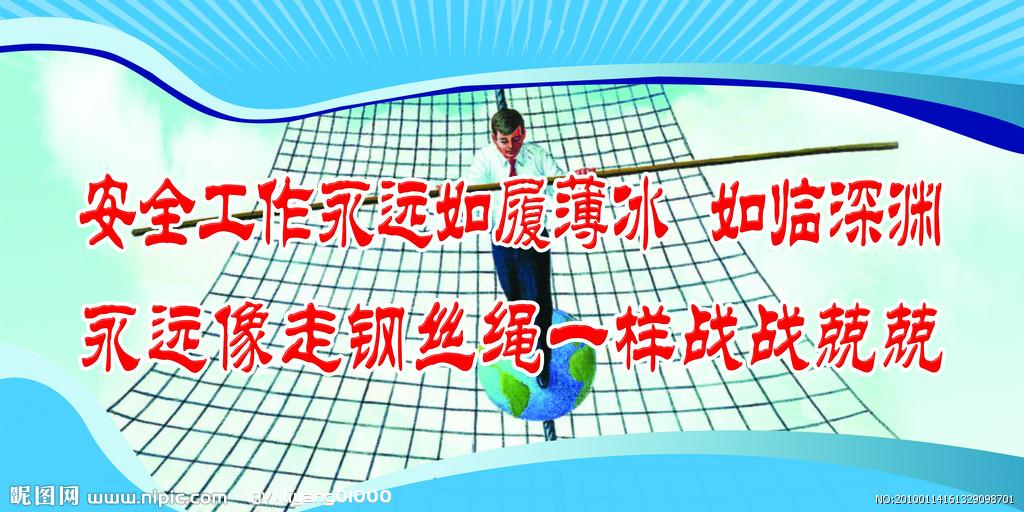 扣除负有责任的同茬作业人员、单位现场跟班人员、带班班队长绩效工资各 200～500元。
2.轻伤事故的责任追究
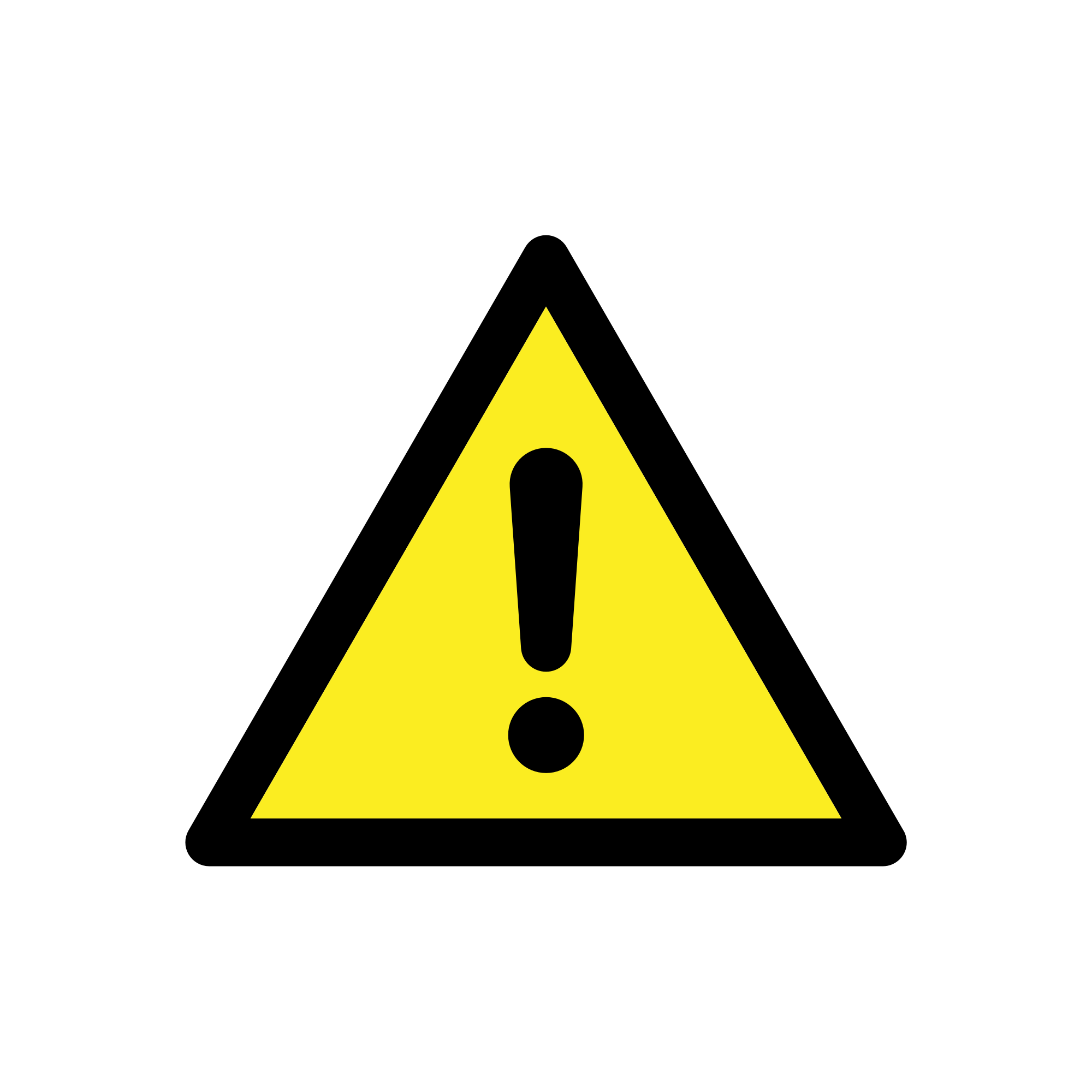 发生一起轻伤1人事故，责任人进“三违”学习班学习，扣除责任人绩效工资1万～2万元，全额扣除事故责任人当月月度安全绩效工资。
扣除施工地点安全负责人、同茬作业责任人员绩效工资各500元。
扣除带班班队长、单位跟班人员绩效工资各1000元，全额扣除当月月度安全绩效工资。
轻

伤

事

故
发生一起轻伤 2人事故或同一单位月度内发生第二起、季度内发生第三起轻伤，责任队长、分管副职、单位党政负责人绩效工资加倍扣除，并全额扣除当月月度安全绩效工资，由安全副总经理和事故单位分管领导进行安全警示谈话；发生在同一班队的，给予班队长撤职处分。
扣除队长、分管副职绩效工资各1000元，扣除当月月度安全绩效工资50%。
扣除责任单位党政负责人绩效工资各1000元，扣除当月月度安全绩效工资的30%。
月度安全绩效工资处罚：
①月度内，发生一起轻伤1人事故，扣除责任班队当月月度安全绩效工资的25%。
②月度内发生2起轻伤1人事故或者一次轻伤2人事故，扣除责任单位当月安全绩效工资的25%，发生在同一队的，扣除该队当月安全绩效工资。月度内发生轻伤3人及以上事故，扣除责任单位当月安全绩效工资。
③月度内，矿井未发生轻伤事故的，给予安全监察部全员安全绩效工资奖励10%；发生1起轻伤事故的，扣除安全监察部全员安全绩效工资5%。
季度安全绩效工资处罚：
①季度内，发生一起轻伤1人事故，全额扣除责任人季度安全绩效工资，扣除责任班队季度安全绩效工资的50%。
②季度内，同一单位发生一起轻伤2人事故或两起轻伤1人事故，扣除责任单位季度安全绩效工资的50%。发生在同一班队的，全额扣除责任班队季度安全绩效工资。
③季度内，同一单位发生发生轻伤3人及以上事故，扣除责任单位季度安全绩效工资。
3.重伤事故的责任追究
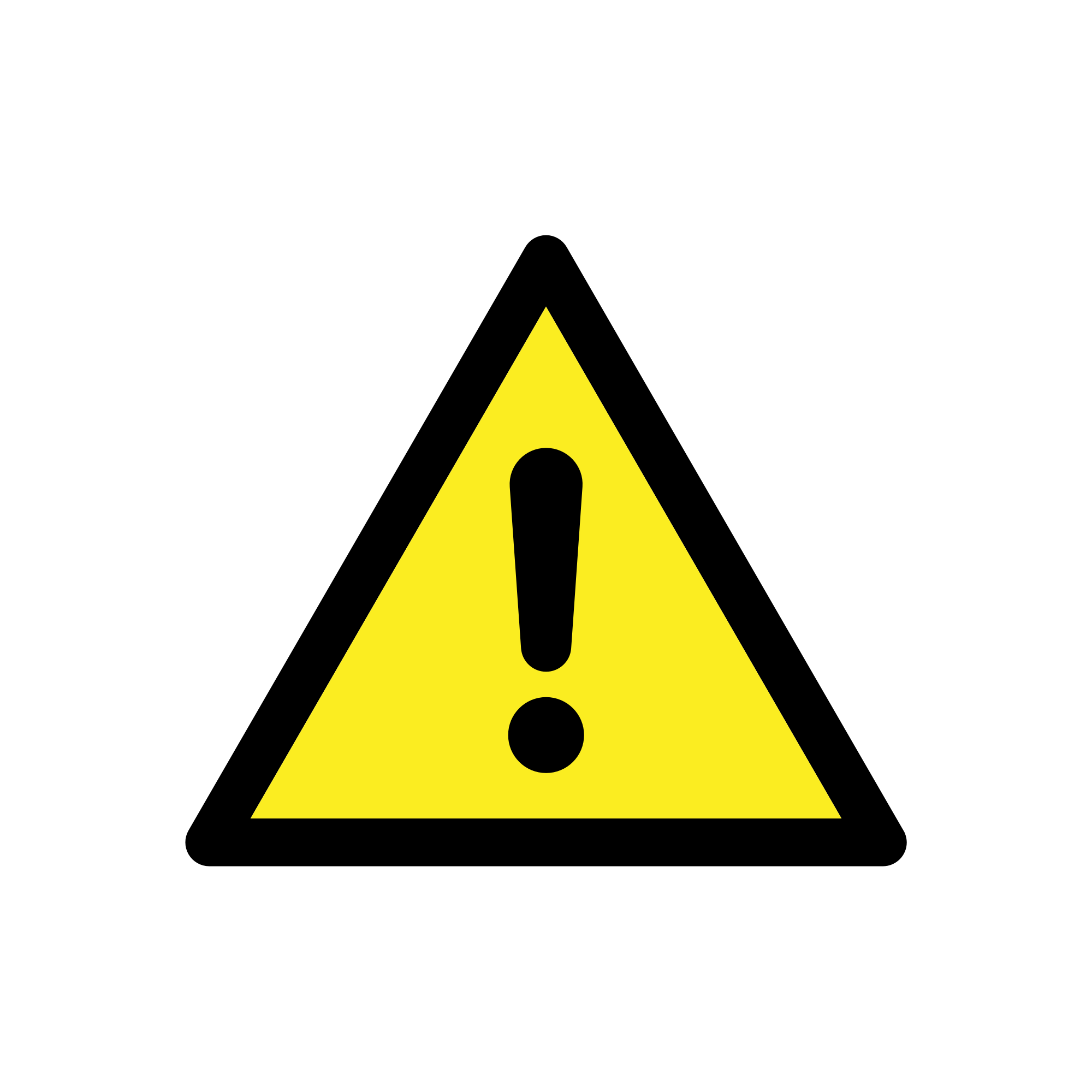 发生一起重伤1人（或“典型性轻伤”）事故，扣除事故责任人绩效工资2万～3万元，待岗学习6个月；
施工地点安全负责人、同茬作业责任人员、当班负有责任的安监员扣除绩效工资各2000元，并待岗学习1 个月。
重

伤

事

故
给予带班班队长、队长、单位跟班人员、分管副职撤职处分，各扣除绩效工资8000元；
给予党政负责人降级处分，各扣除绩效工资6000元。
事故单位党政负责人在安全例会作检查，分管副经理在安全办公会上进行反思。
扣除安全监察部党政负责人绩效工资各3000元；
扣除安全监察部全员当月月度安全绩效工资的50%。
月度安全绩效工资处罚：
①月度内，发生重伤1人事故，全额扣除责任单位当月安全绩效工资，扣除责任单位当月绩效工资总额的10%。
②月度内，发生重伤2人事故，全额扣除责任单位当月安全绩效工资，扣除责任单位当月绩效工资总额的20%，扣除全公司当月安全绩效工资的50%。
③月度内，发生重伤3人事故，全额扣除责任单位当月安全绩效工资，扣除责任单位当月绩效工资总额的30%，扣除全公司当月安全绩效工资。
季度安全绩效工资处罚：
①季度内，出现重伤及以上事故，全额扣除责任单位季度安全绩效工资。
②季度内，发生重伤1人事故，扣除全公司季度安全绩效工资的20%。
③季度内，发生重伤2人事故，扣除全公司季度安全绩效工资的50%。
④季度内，发生重伤3人事故，扣除全公司季度安全绩效工资。
4.致命性重伤事故的责任追究
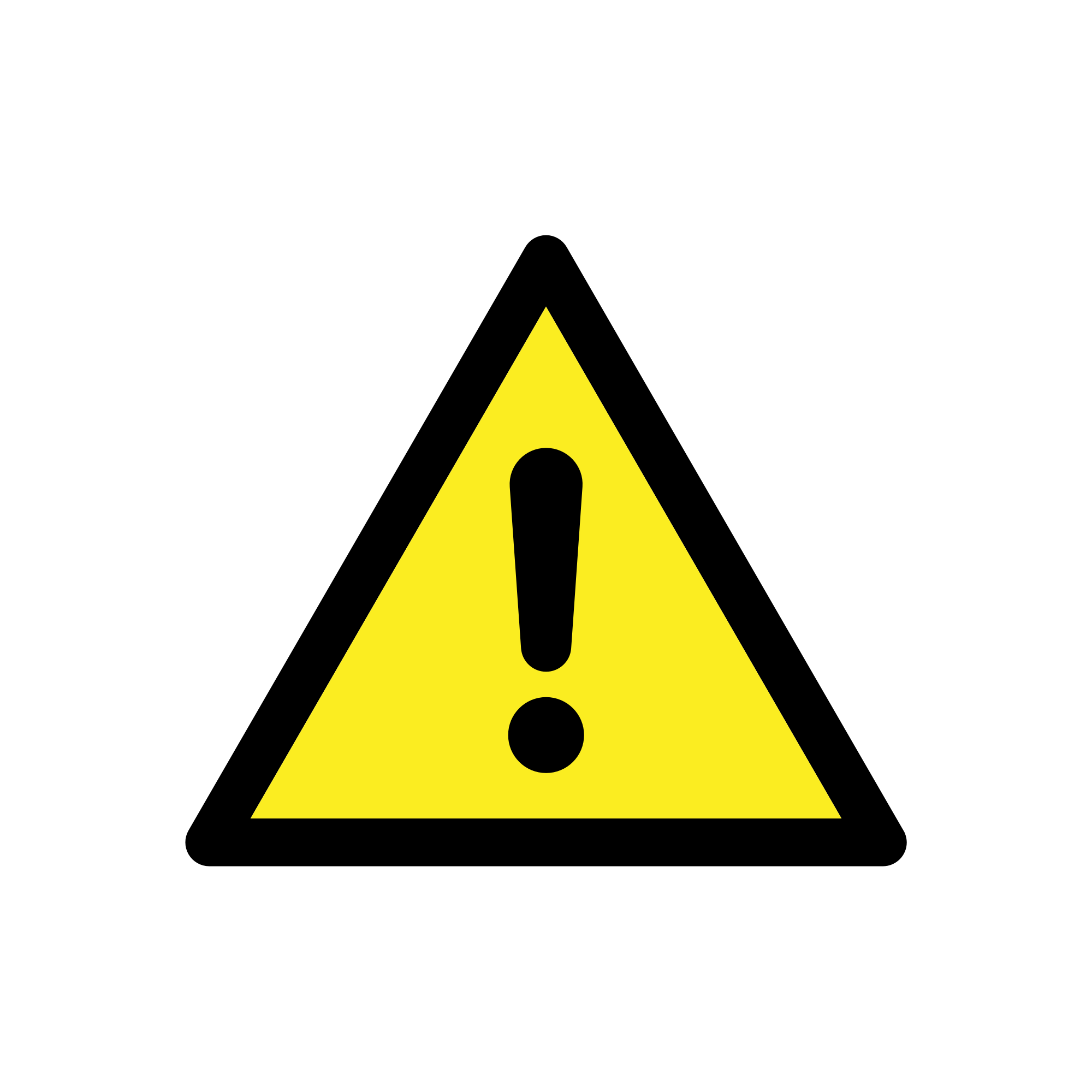 发生致命性重伤1人及以上人身事故，扣除直接责任人绩效工资3万元，待岗学习6个月；
给予施工地点安全负责人、当班负有责任的安监员、负有责任的同茬作业人员待岗学习1个月，并扣除绩效工资各3000元。
致                                      

命                                  

性      

重      

伤
给予带班班队长、队长、当班跟班人员、分管副职、党政负责人撤职处分，并扣除绩效工资各8000元；给予事故单位其他副职扣除绩效工资4000元。事故单位党政负责人在安全例会作检查，分管副总经理在安全办公会上进行反思。
发生致命性重伤1人或一起（累计）重伤2人及以上人身事故，或发生一级及以上非人身事故，依据事故类别、性质、原因等因素，对副总师进行责任认定和处罚，按照皖北煤电安〔2023〕1号文执行。
给予安全监察部党政负责人行政警告处分，扣除绩效工资各4000元。
月度安全绩效工资处罚：
①月度内，发生致命性重伤1人事故，全额扣除责任单位当月安全绩效工资，扣除责任单位当月绩效工资总额的 20%；扣除全公司当月安全绩效工资的50%。
②月度内，发生致命性重伤2人事故，全额扣除责任单位当月安全绩效工资，扣除责任单位当月绩效工资总额的 30%；扣除全公司当月安全绩效工资。
季度安全绩效工资处罚：
①季度内，出现致命性重伤事故的责任人，全额扣除季度安全绩效工资。
②季度内，发生1人次致命性重伤事故，全额扣除责任单位季度安全绩效工资；扣除全公司季度安全绩效工资的 50%。
③季度内，发生致命性重伤2人事故，扣除全公司季度安全绩效工资。
5.死亡事故的责任追究
发生死亡1人事故，给予事故直接责任人解除劳动合同处分，扣除绩效工资3万元；涉及相关法律责任，按国家相关法律法规执行。
死

亡

事

故
施工地点安全负责人、当班安监员、同茬作业责任人员待岗学习3个月，扣除绩效工资各5000元；
责任单位党政负责人、分管副职、单位跟班人员、责任队长、带班队长（或班长）给予撤职处分，扣除绩效工资各1.5万元。
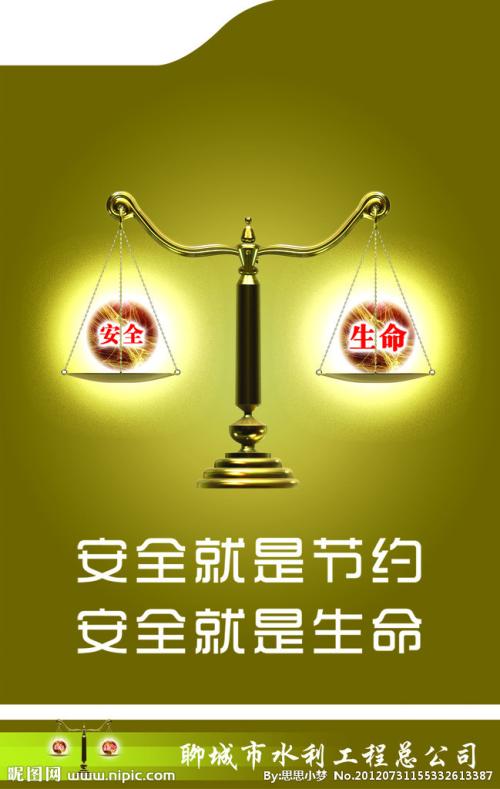 安全监察部党政负责人给予记大过处分，各扣除绩效工资1万元；
按事故性质对负有管理责任的职能科室党政负责人及专业负责人给予行政记大过或以上处分，各扣除绩效工资6000元。
月度安全绩效工资处罚：
月度内，发生死亡事故，扣除责任单位当月绩效工资总额的30%，扣除全公司当月安全绩效工资。
季度安全绩效工资处罚：
季度内，发生死亡事故的，扣除全公司季度安全绩效工资。
6.外委单位事故的责任追究
外委单位发生事故，按已签订的《安全生产管理协议》执行。同时，按照“一井一制”的原则，比照公司所属部门责任追究执行。经济处罚从其缴纳的安全保证金或工程款中扣除；相关责任人的责任追究，按人事管理权限，由公司提出处理意见，报外委单位或者其上级主管部门落实，落实情况及时报公司备案。
外

委

单

位
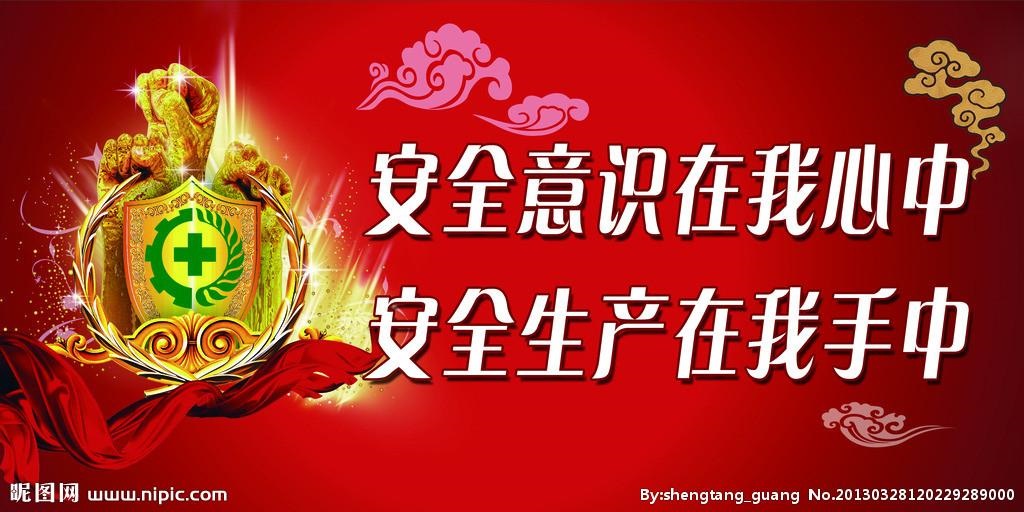 7.事故迟报、谎报、瞒报的责任追究
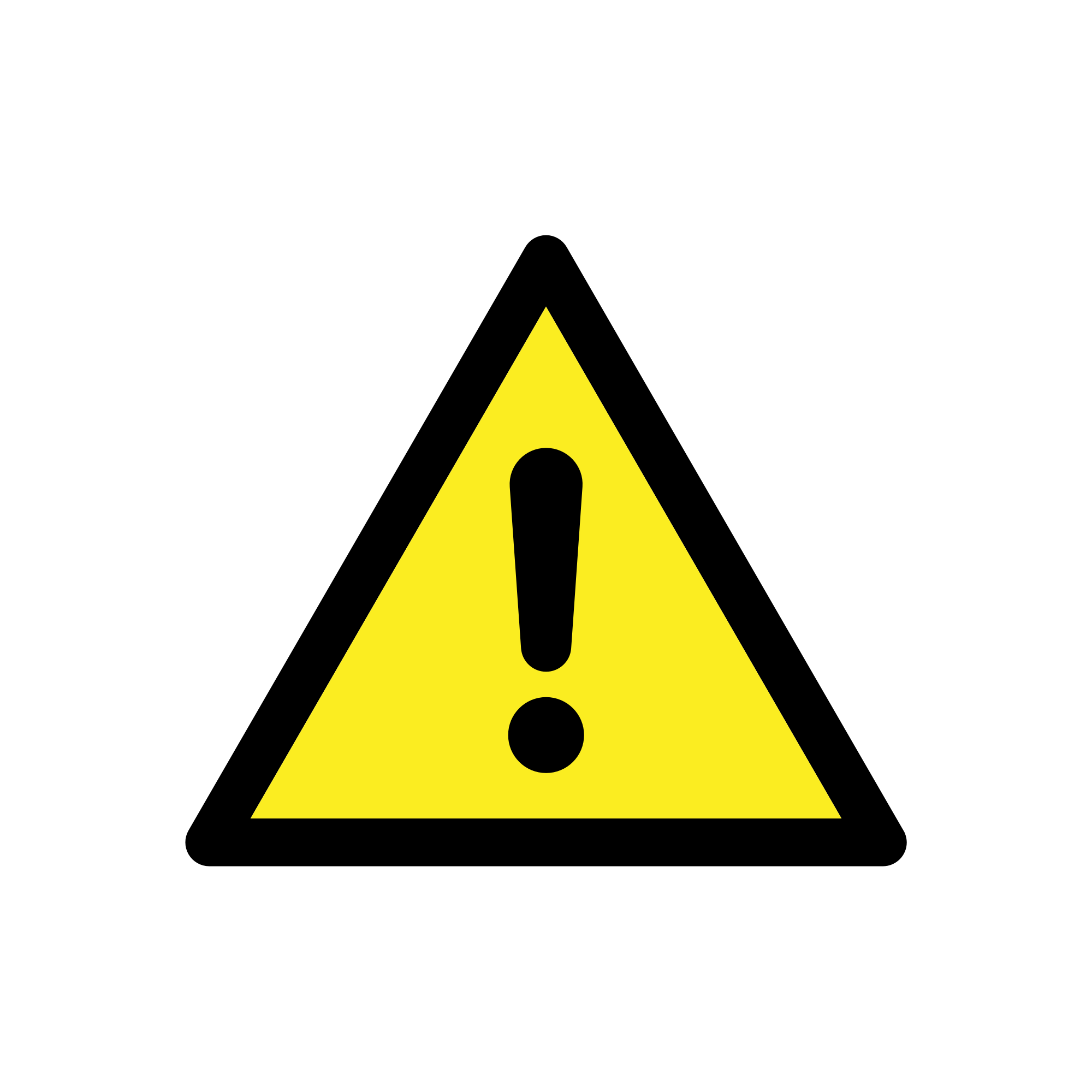 在发生事故后，超过10分钟向公司调度进行报告的，因责任人个人原因造成的，分别扣除责任人绩效工资 2000元。因单位管理人员原因造成的，分别扣除事故单位党政负责人、相关责任人绩效工资各3000元，情节严重的，给予责任人警告直至降级处分。
迟报
谎报
瞒报
事故
在事故发生后，超过24小时向公司进行报告的，或瞒报、谎报事故的，因责任人个人原因造成的，扣除责任人绩效工资3000～5000元；因单位管理人员原因造成的，扣除事故单位党政负责人、相关责任人绩效工资8000～10000元，情节严重的，负直接责任的管理人员给予降级直至撤职处分。
迟报、漏报、瞒报、谎报处罚与事故处罚合并执行。
发生事故的单位和个人，未在井下施工现场向调度汇报，人员升井后向调度汇报的，无法证明伤害是在井下施工现场造成的，因此发生的医疗费用由事故责任人个人承担。
发现破坏事故现场、歪曲事故真相、搞攻守同盟、统一口径作假证等妨碍事故调查行为的，除进行正常的事故追查处理外，同时扣除责任人、事故单位党政负责人绩效工资各3000元，当事人全部按严重“三违”处罚，造成严重后果的相关责任人给予待岗、降级、撤职处理。触犯相关法律的，依法追究相关法律责任。
未能及时传达事故信息，贻误抢险救援，追究相关人员责任，扣除绩效工资1000～5000元。
8.“三违”处罚
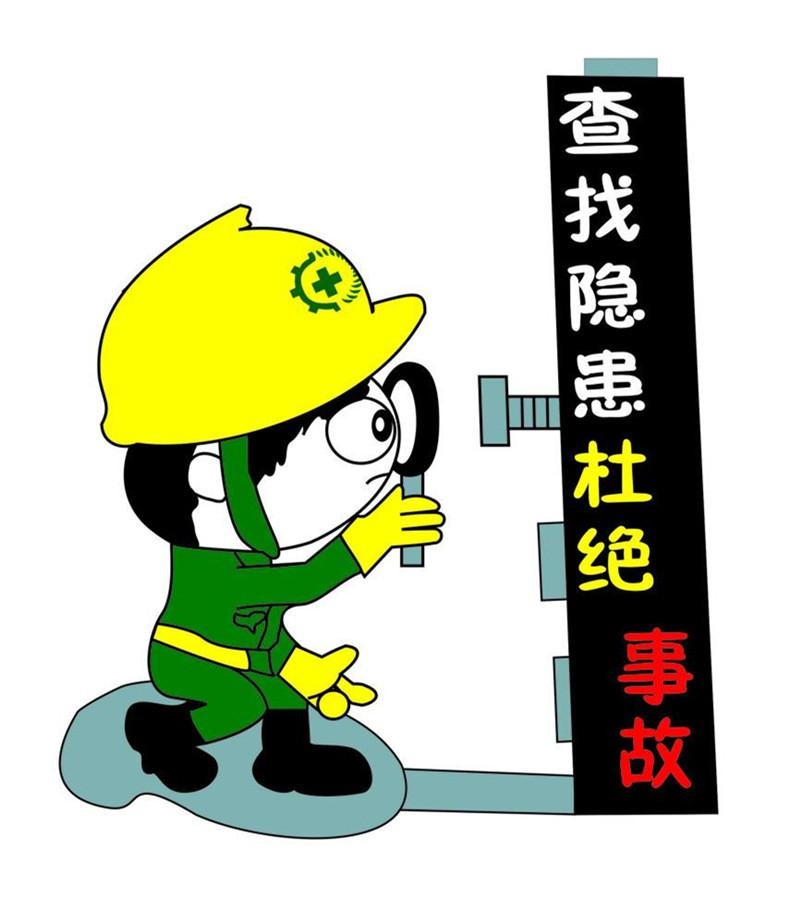 “三违”处罚
除缴纳学习费、进“三违”学习班以外，员工个人在月度内发生一般“三违”1次，扣除月度安全绩效的25%。
员工个人在月度内发生一般“三违”2次或严重“三违”1次，扣除当月安全绩效50%。
员工个人在月度内发生一般“三违”3次，全额扣除月度安全绩效；
在季度内发生一般“三违”4次或严重“三违”2次，全
额扣除季度安全绩效工资。
9.停止作业责任追究
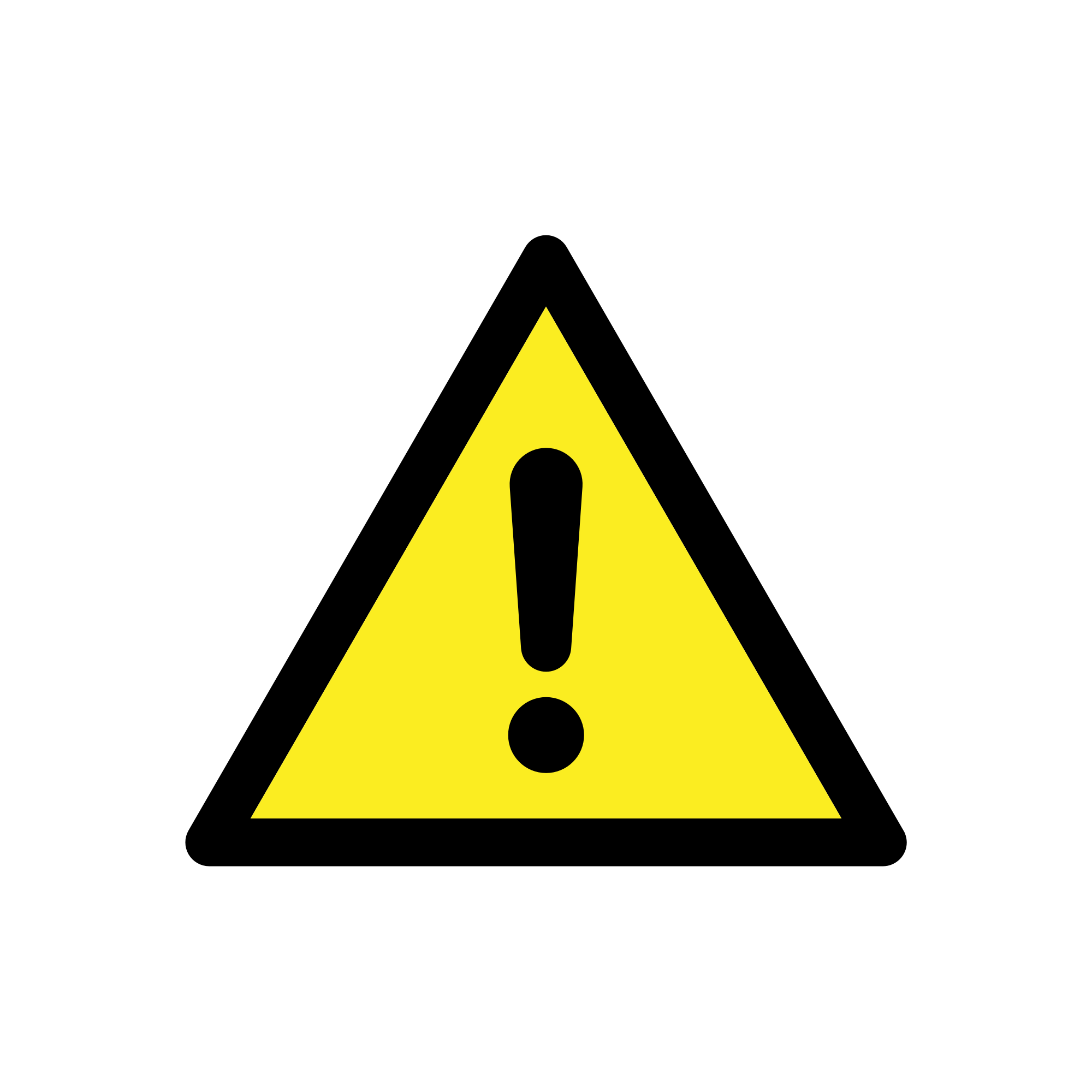 在公司内部检查中，采掘工作面被责令停止作业的，扣除责任单位绩效工资8000元/次，扣除责任单位党政负责人、分管副职、队长绩效工资各1500元/次。
停止
作业
责任
追究
属职能科室技术指导或监管不到位导致的，追究职能科室管理责任，按失职问责给予处罚。
设备被责令停止作业的，扣除责任单位绩效工资5000元/次，扣除责任单位党政负责人、分管副职、队长绩效工资各1000元/次。
通风系统不完善、瓦斯治理工程不到位、抽采不达标、消冲措施落实不到位、防灭火措施落实不到位、防治水措施或工程落实不到位被停止作业，扣除责任单位绩效工资10000元/次，扣除责任单位党政负责人绩效工资各3000元/次，扣除分管副职、技术负责人、队长绩效工资各1500元/次。
因单位管理责任存在问题，被上级或行业监管部门停止作业，按上款规定1.5倍进行考核。
10.设备（产品）安全管理责任追究
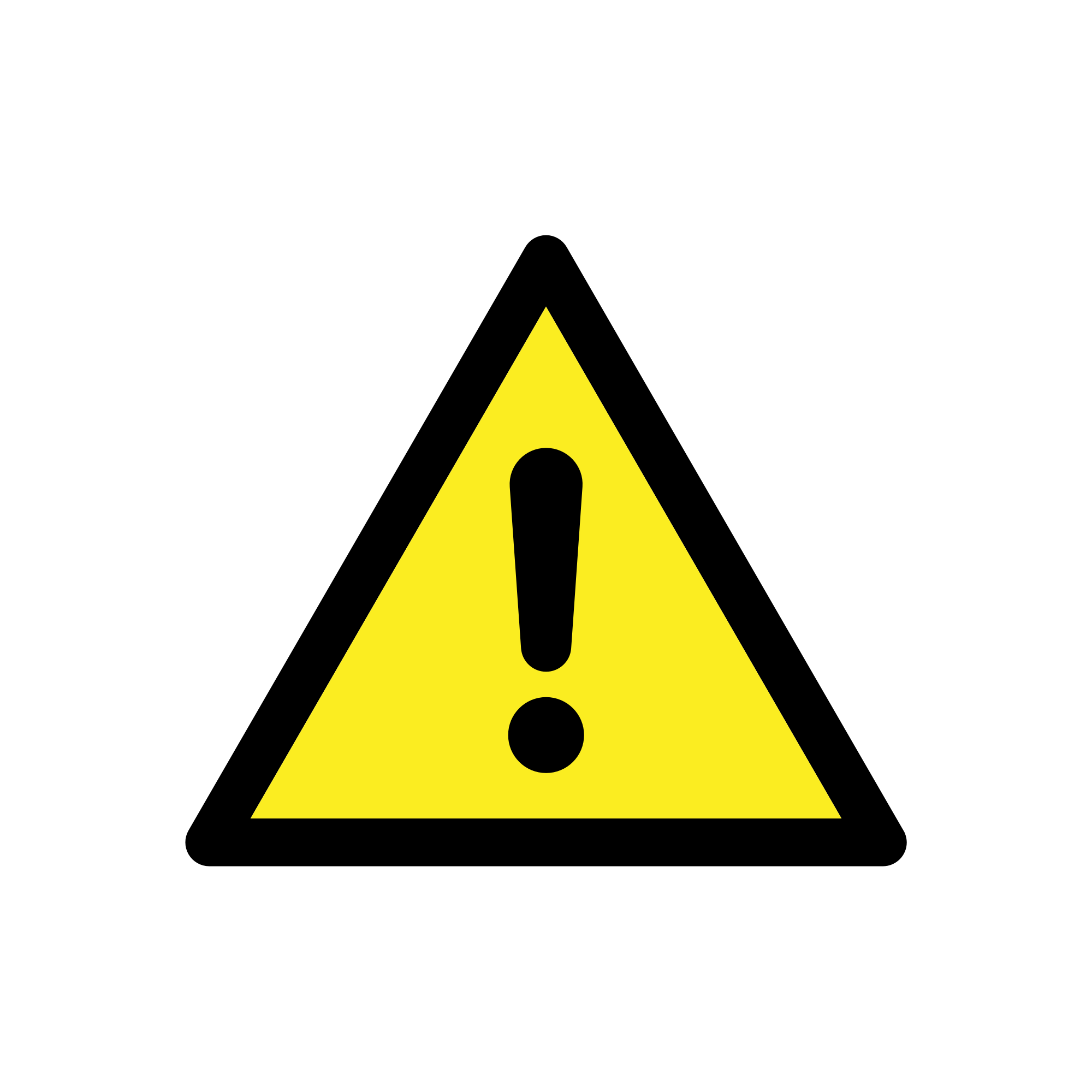 设备（产品）安全
管理
责任
追究
安全设备内修、外修没有检验合格证，未进行相关性能测试的。
违规储存、运输、使用、处置危险品。
采购不合格设备（产品）的。
情节较轻的，给予相关责任人通报批评，扣除绩效工资1000-5000元；情节严重的，给予行政警告处分；造成事故的，给予行政记过直至撤职处分。
存在以下情形之一
未按照相关规定及时送检的，造成被停止作业和立案查处的。
违反提升运输设备、电气设备、支护设备、钻探设备、采掘机械等入井。
11.弄虚作假责任追究
各类检查中，发现弄虚作假的，触犯上级部门、招贤矿业红线的按照相关规定考核。
弄虚
作假
责任
追究
现场打钻、安全监控、瓦斯抽采、重大设备检修及“一通三防”、防治水、机电和事故报告、调查、处理，干部下井及记录、统计等方面弄虚作假行为，根据追查报告认定，扣除单位党政负责人绩效工资2000～10000元。触犯法律的，依法追究相关法律责任。
关闭、破坏直接关系生产安全的监控、报警、防护、救生设备、设施，或者篡改、隐瞒、销毁其相关数据、信息的或弄虚作假的，责任单位党政负责人给予行政记大过及以上处分，各扣除绩效工资1万元；分管副职、责任队长、直接责任人扣除绩效工资1万～2万元。触犯法律的，依法追究相关法律责任。
12.技术管理责任追究
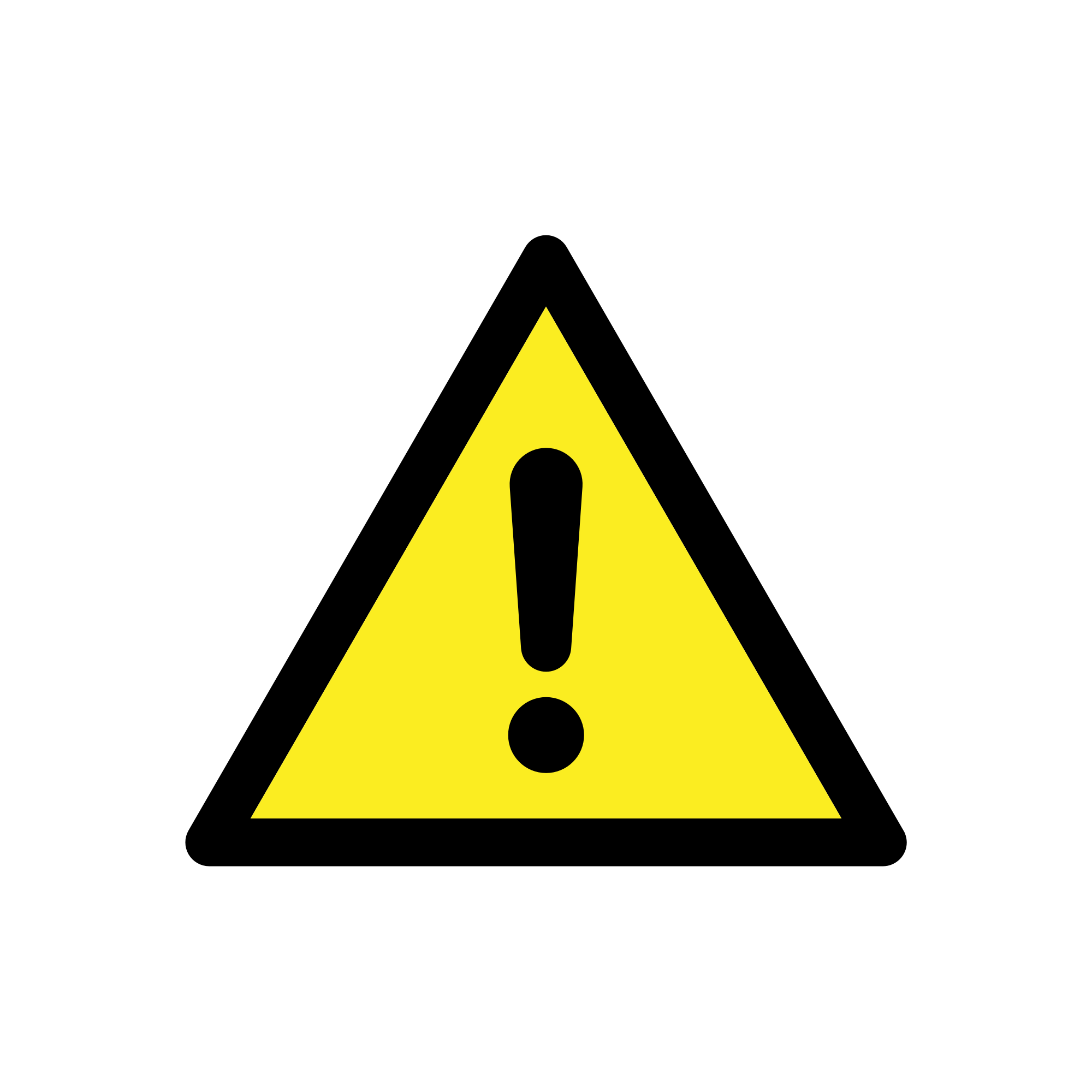 所有工程必须在安全设施完成后方可验收，单项工程出现一次现场未完成即申请验收的或验收未通过的，给予责任队长、单位党政负责人绩效考核各 1000 元（初次验收不予考核）。
未执行总工程师、生产技术部、部门技术负责人依法依规作出的技术决策或下达的技术指令。
采掘工作面情况发生变化时，不及时修改作业规程或补充技术安全措施的，扣除责任单位党政负责人、技术负责人绩效工资各1000元，相关职能科室负责人扣除绩效工资500元。
作业规程、安全技术措施关键内容、要素缺失或违反相关规定。
被行业监管部门或上级部门检查发现违反安全生产法律
法规、规章、规范标准和上级部门有关技术管理工作规定。
技术
管理
责任
追究
情节较轻的，给予相关责任人通报批评，扣除绩效工资500-2000元；情节严重的，给予行政警告处分；造成事故的，给予行政记过直至撤职处分。
存在以下情形之一
图纸、技术文件等资料缺失、内容错误等。
违反作业规程、安全技术措施“集中会审”和科（区）长组织贯彻等要求。
作业规程、技术安全措施编制与现场严重不符、针对性不强的，扣除责任单位党政负责人、技术负责人绩效工资各1000元；涉及到相关参与审批人员扣除绩效工资300元。
凡单项工程、零星工程无措施组织施工的，扣除责任单位党政负责人、技术负责人绩效工资各1000元。
擅自变更设计、规程、措施。
13.安全培训责任追究
安全
培训
责任
追究
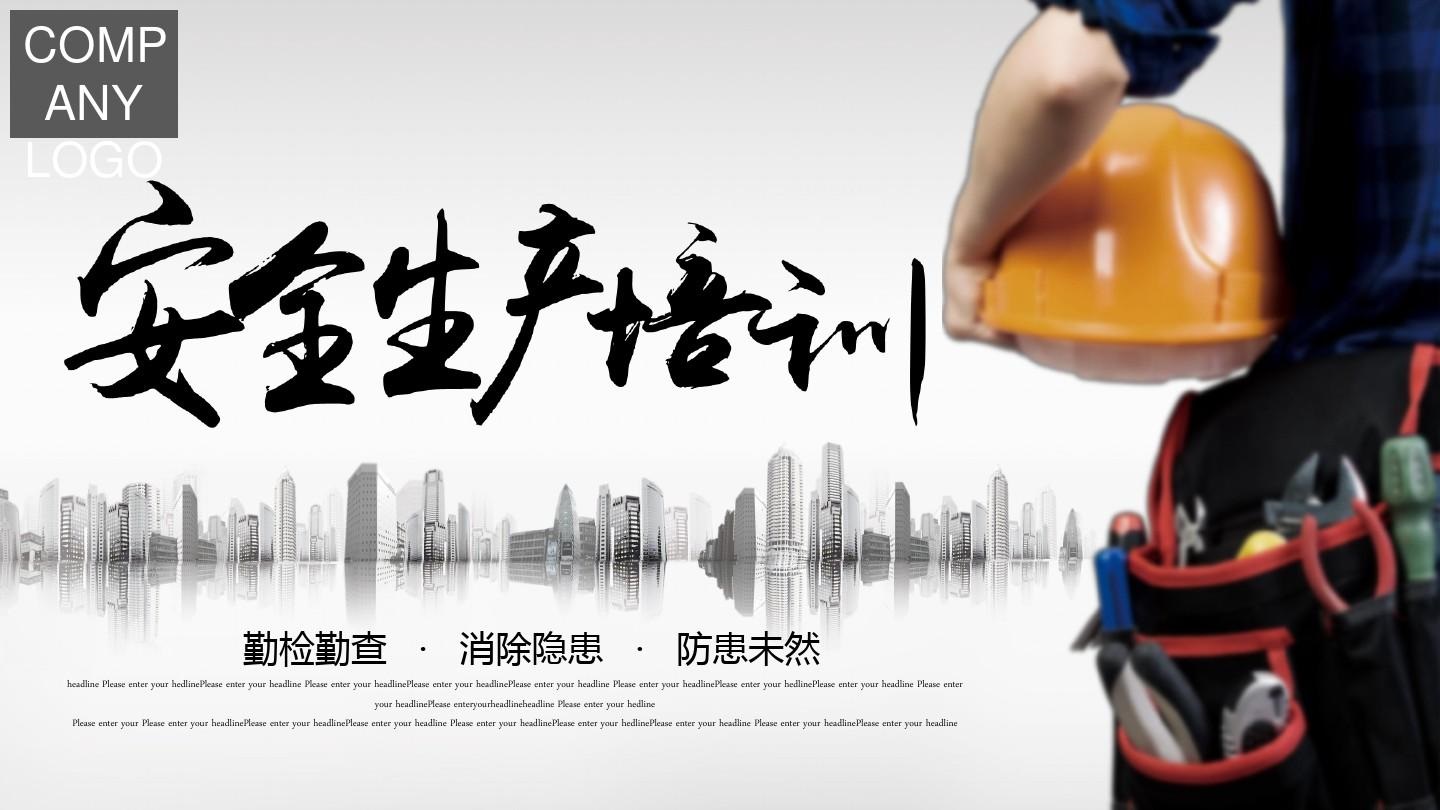 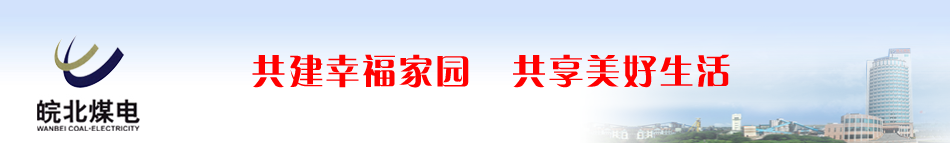 未按规定制定、上报、落实安全培训计划；
未按规定落实安全培训人、财、物及时间保障；
未按照安全培训要求组织开展专项培训、素质提升等安全培训及监督检查相关工作。
14.失职问责和处罚
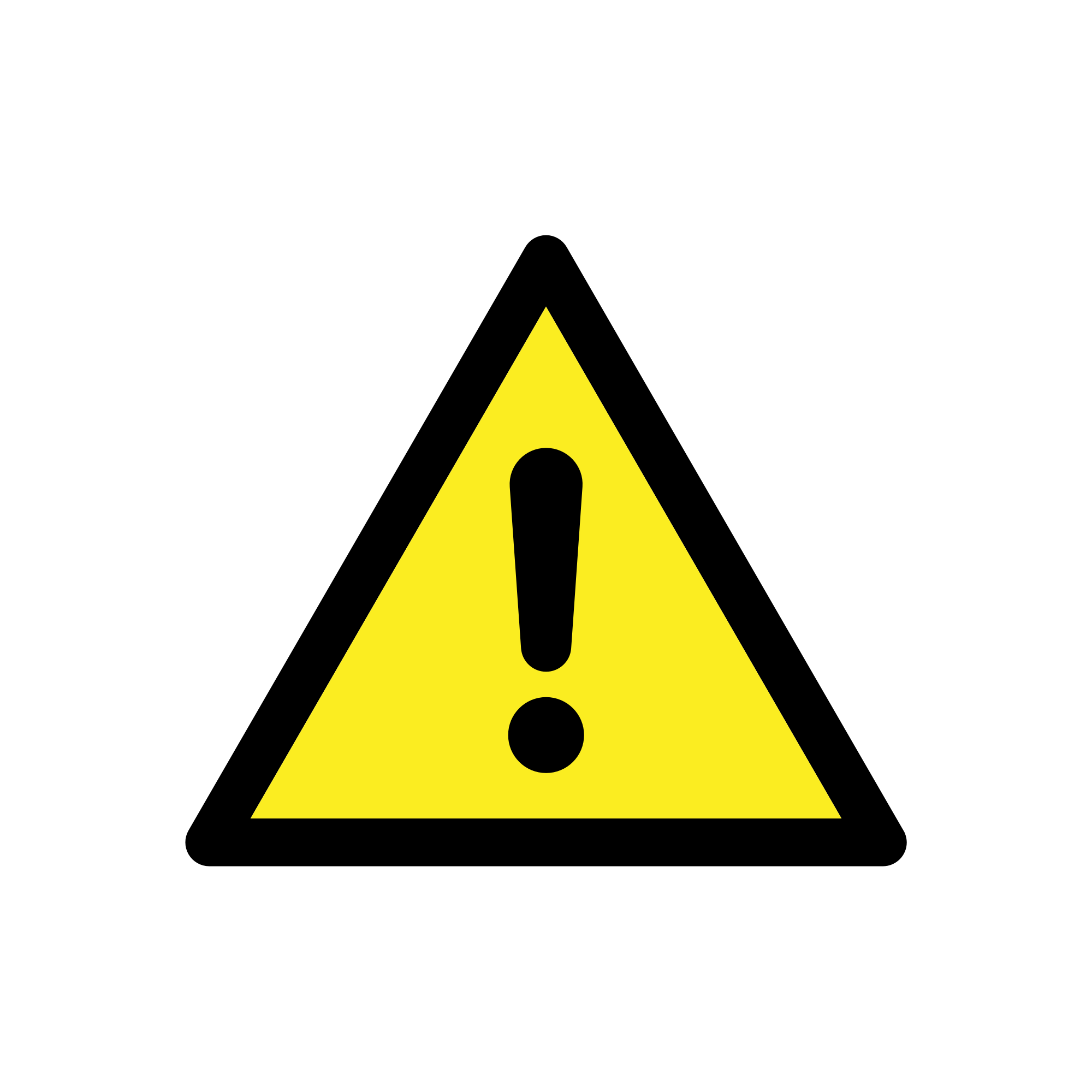 重大风险管控不到位造成事故的、出现重大事故隐患或同类隐患及问题反复出现的。
连续发生微伤、轻伤、三级非人身等零星事故的。
落实上级和公司有关安全生产工作的决策部署不力，影响安全生产工作的。
安全设施不完好或现场不具备安全生产条件强行安排组织生产的。
失职
问责
视情节轻重，责任单位管理人员扣除绩效工资 5000～10000 元，由分管领导对相关责任人员进行警示约谈；对于情节严重，造成恶劣影响的，除给予上述考核外，给予相关责任人员行政警告及以上处分。
存在以下情形之一
关键环节或危险性较大的工作未安排专门管理人员现场指挥的。
变化管理不到位，未采取措施或措施落实不力的。
安全生产管理制度、安全生产责任制落实不到位或其他方面履职尽责不到位，可能导致发生事故的。
经公司追查认定其他应当问责和考核的情形。
15.瓦斯超限事故责任追究
发生瓦斯超限浓度达3%及以上（打钻喷孔除外），根据责任认定给予责任单位党政负责人降级处分、行政记大过处分，扣除绩效工资10000元；
分管副职、现场跟班人员、班队长撤职处分，扣除绩效工资10000元；扣除直接责任人绩效工资10000元，并进“三违”学习班学习。
瓦斯
超限
事故
责任
追究
发生较大非人身事故、2%≤瓦斯超限浓度＜3%事故，扣除责任单位党政负责人扣除绩效工资6000元；扣除责任单位队长及责任人绩效工资6000元；直接责任人进“三违”学习班学习。
发生瓦斯超限浓度＜2%事故，扣除责任单位党政负责人绩效工资2000元；扣除责任单位队长及责任人绩效工资1000元；直接责任人进“三违”学习班学习。
发生瓦斯越警（1.0%≤T1＜1.5%，0.8%≤T2＜1.0%）事故，扣除责任单位党政负责人绩效工资1000元；
扣除责任单位队长及责任人绩效工资1000元；直接责任人进“三违”学习班学习。
年度内，同一责任单位发生两起瓦斯超限浓度＜3％事故，比照瓦斯超限浓度≥3％事故进行责任追究。
15.瓦斯超限事故责任追究
人为造成甲烷传感器失效、甲烷电闭锁或故障闭锁功能失效，责任单位党政负责人降职，各扣除绩效工资2000元；分管副职免职，扣除绩效工资2000元；责任单位班队长撤职处分，扣除绩效工资1000元；直接责任人扣除绩效工资4000元，按严重三违进行处罚，进“三违”学习班学习。由此造成瓦斯超限事故的，责任单位党政负责人撤职，各扣除绩效工资3000元；分管副职、班队长撤职，各扣除绩效工资3000元，按严重三违进行处罚，进“三违”学习班学习；直接责任人解除劳动合同，扣除绩效工资3000元。
瓦斯
超限
事故
责任
追究
监控系统丧失监控功能达10分钟或监控数据、信号不上传达20分钟，扣除责任单位党政负责人、分管副职绩效工资1500元；扣除责任单位队长绩效工资1000元；扣除直接责任人绩效工资1000元，进“三违”学习班学习。
发生瓦斯误报警，扣除责任单位党政负责人、分管副职、队长绩效工资500元；扣除直接责任人绩效工资500元，进“三违”学习班学习。
启封密闭墙、排放瓦斯、矿井石门揭煤未提前24小时向公司调度指挥中心汇报，扣除责任单位党政负责人、分管副职绩效工资各1000元。
严格执行安全一票否决制度
职能部门联责机制
安全检查
其他规定
实行职能科室、辅助单位专业管理问责制，对经过的路线、地点存在直接威胁安全生产的隐患或问题，应发现而未发现、应下达“停头停面停设备”指令而未下达，由此造成致命性重伤及以上事故或重大非人身事故（24 小时内），根据责任认定，给予责任人行政警告及以上处分和经济考核。
发生各类事故，经追查认定，调度指挥中心有工作安排、协调不当等责任的，生产技术部有技术管理不到位、设计缺陷等责任的、安全监察部有安全监督不到位责任的，分别给予相关责任人和责任单位党政负责人行政问责并按事故责任单位个人绩效考核金额的 30%进行考核；其他相关业务部室经事故追查认定负有责任的比照执行。
1.建立副科级以上管理人员安全生产违章违规行为档案，所有安全考核均纳入档案管理。
2.因安全问题受过警告及以上处分的，不得评为各类先进；有轻伤及以上事故的责任班队，不得评为先进班队；有重伤及以上事故的责任单位，不得评为先进部门。
三级非人身事故比照轻伤事故进行责任追究，二级非人身事故比照重伤事故进行责任追究；一级非人身事故、较大涉险事故、一起或年度累计重伤（包括急性工业中毒）3 人及以上事故，比照死亡事故追究责任并进行对应的绩效考核。
16.其他责任追究
16.其他责任追究
未按规定考核
落实相关细则失职
一氧化碳超值事故
监测监控系统故障
在各级行业监管部门或上级部门检查发现，各类考核未进行进行足额扣除（个人当月绩效工资不足的，全考核未按规定考核的，扣除安全监察部、人力资源部、财务部门负责人绩效工资各1000元/次，扣除党群工作部、纪委等部门负责人绩效工资各500元/次。
落实“一规程四细则”存在失职情况，扣除责任单位党政负责人、分管副职、技术负责人绩效工资各1000元。
上级监管机构矿山安全生产综合信息平台和集团公司安全信息平台所要求各类监控监测系统不能正常运行、数据不能正常传输、数据不更新或者数据错误、图纸资料不按规定填报上传的，造成不良影响和其他后果的，扣除责任单位党政负责人绩效工资各1000元。
采掘工作面回风流一氧化碳浓度达 24ppm（放炮炮烟、柴油机车和烧焊按规定向相关监管单位报备除外）比照瓦斯超限＜2%事故追查处理。
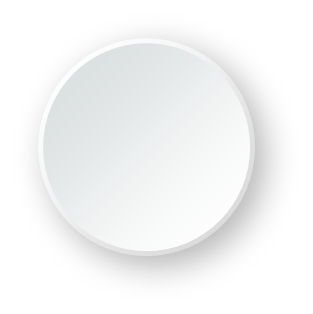 执行
说明
1.凡事故涉及两个单位的，根据责任认定，主要责任单位按规定处理，次要责任单位降低一个等级处理。
2.政府部门、上级部门、公司对事故责任人作出责任追究和经济处罚决定的，按照“就高不就低”的原则，不重复执行。
17.安全生产标准化管理体系考核
各专业、各系统“示范工程”创建计划
“示范工程”申请未通过矿验收的，每次给予申请单位党政负责人2000元绩效考核。未申报“示范工程”验收的，给予申报单位党政负责人2000元绩效考核，两次未申报的，给予责任单位党政负责人加倍绩效考核。 
    在日常检查过程中，不能保持“示范工程”称号的，责任单位管技人员全额扣回上月奖励，连续两个月不能保持的，取消“示范工程”称号。
安全生产标准化管理体系达标创建计划
17.安全生产标准化管理体系考核
自查整改阶段（1月～3月）。3月底之前完成地面基础设施整改；各专业、各头面完成一级安全生产标准化管理体系的对标整改，具备验收条件。期间，安全监察部邀请外部专家组织一次再培训。
省级初验阶段（4月～6月）。4月初之前完成向陕西省应急管理厅一级安全生产标准化管理体系的申报，全力以赴为顺利通过省级初验做好准备，保证6月底前通过一级安全生产标准化管理体系初验。
达标冲刺阶段（7月～12月）。各专业对照新标准的要求，进行再排查、再整改，为12月底前通过国家矿山安全监察局组织的一级安全生产标准化管理体系现场核查验收全面冲刺。
17.安全生产标准化管理体系考核
17.安全生产标准化管理体系考核
矿井月度自查：月度内，专业考核评分未达到一级标准的（低于90分），除按原规定扣除安全生产标准化结构工资外，另给予责任单位党政负责人、队长绩效工资各扣除1000元；连续两个月未达标的，各扣除绩效工资2000元；连续三个月未达标的，各扣除绩效工资3000元；如以后每月都未达标，则均按扣除绩效工资3000元进行考核。
安全生产标准化管理体系考核
集团公司季度检查：季度内，在集团公司安全生产标准化检查中，专业考核评分未达到一级标准的（低于90分），扣除责任单位当月安全生产标准化工资的20%，并分别给予单位党政负责人、队长、具体业务负责人扣除绩效工资各2000元；其他管技人员根据工资系数进行相应处罚（专业内涉及多个单位的，根据考核结果按专业权重追究相关单位责任）；未达到一级标准，达到安全生产标准化二级标准的，扣除责任单位队长及以上管技人员的集团公司人均奖励，其余人员正常发放。
省级以上监管监察部门：专业考核评分未达到一级标准的（低于90分），全额扣除责任单位当月安全生产标准化工资，并给予责任单位党政负责人扣除绩效工资10000元；分管副职、队长、具体业务负责人扣除绩效工资各5000元；其他管技人员根据工资系数进行相应处罚（专业内涉及多个单位的，根据考核结果按专业权重追究相关单位责任）。情节严重的给予行政处理，直至降级处分。